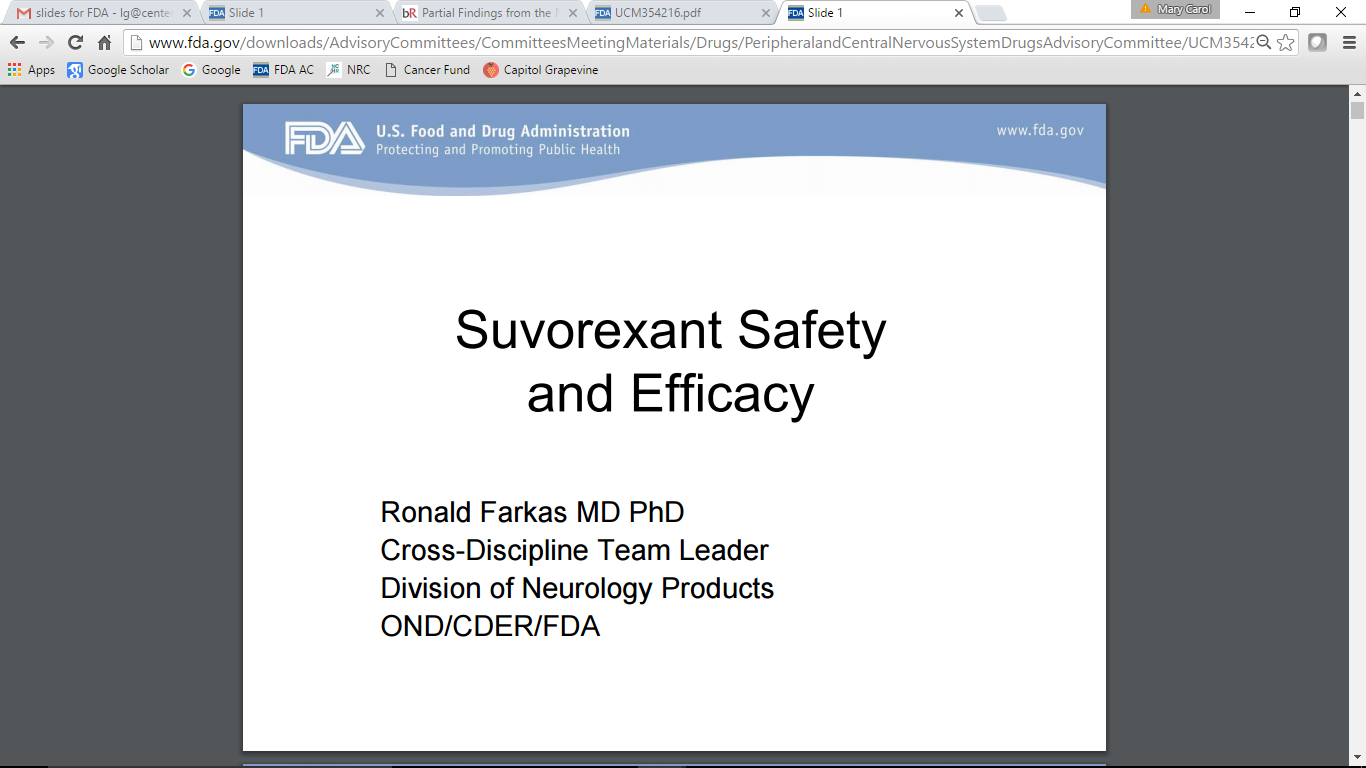 Belsomra Safety and Efficacy
Presented by NCHR at Patient Training Workshop
Slides adapted by NCHR from Ronald Farkas’s FDA Presentation
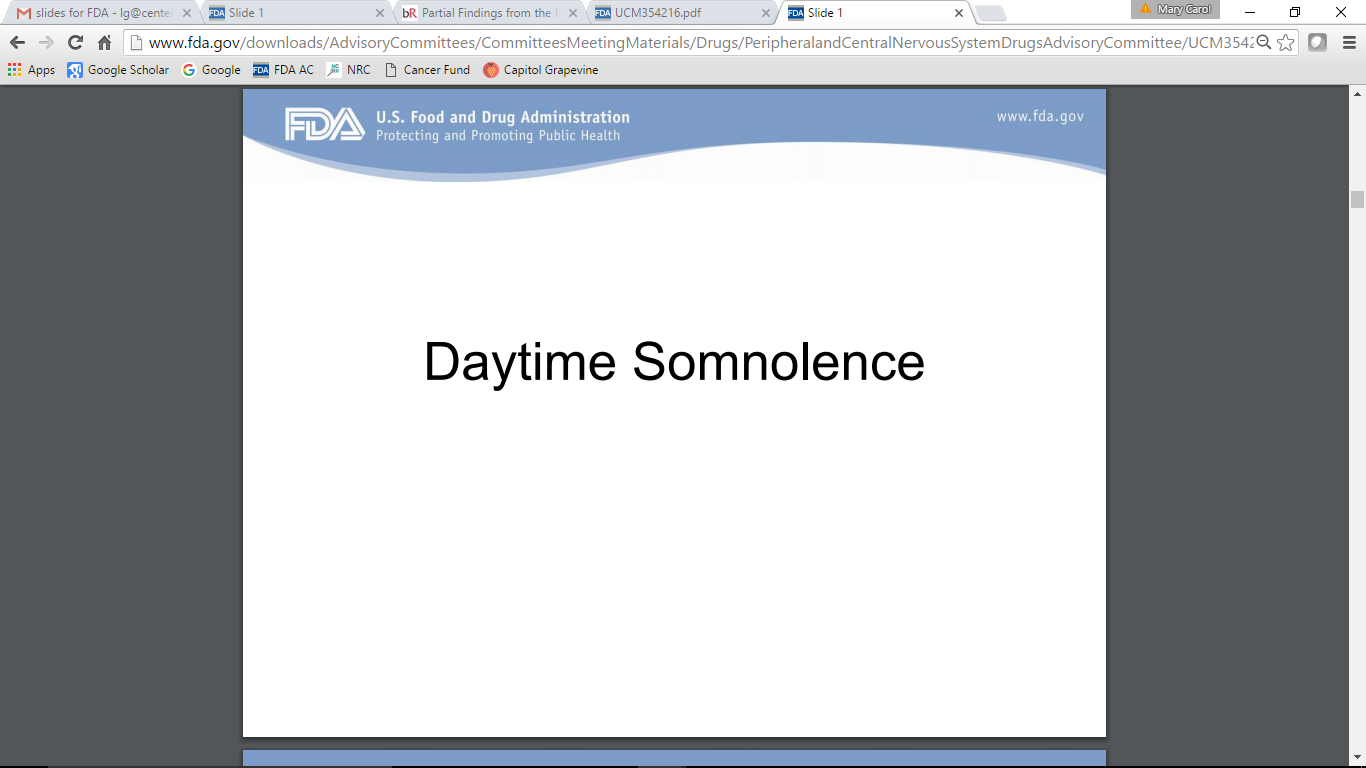 Safety concerns
Objective efficacy results
Slides adapted by NCHR from Ronald Farkas’s FDA Presentation
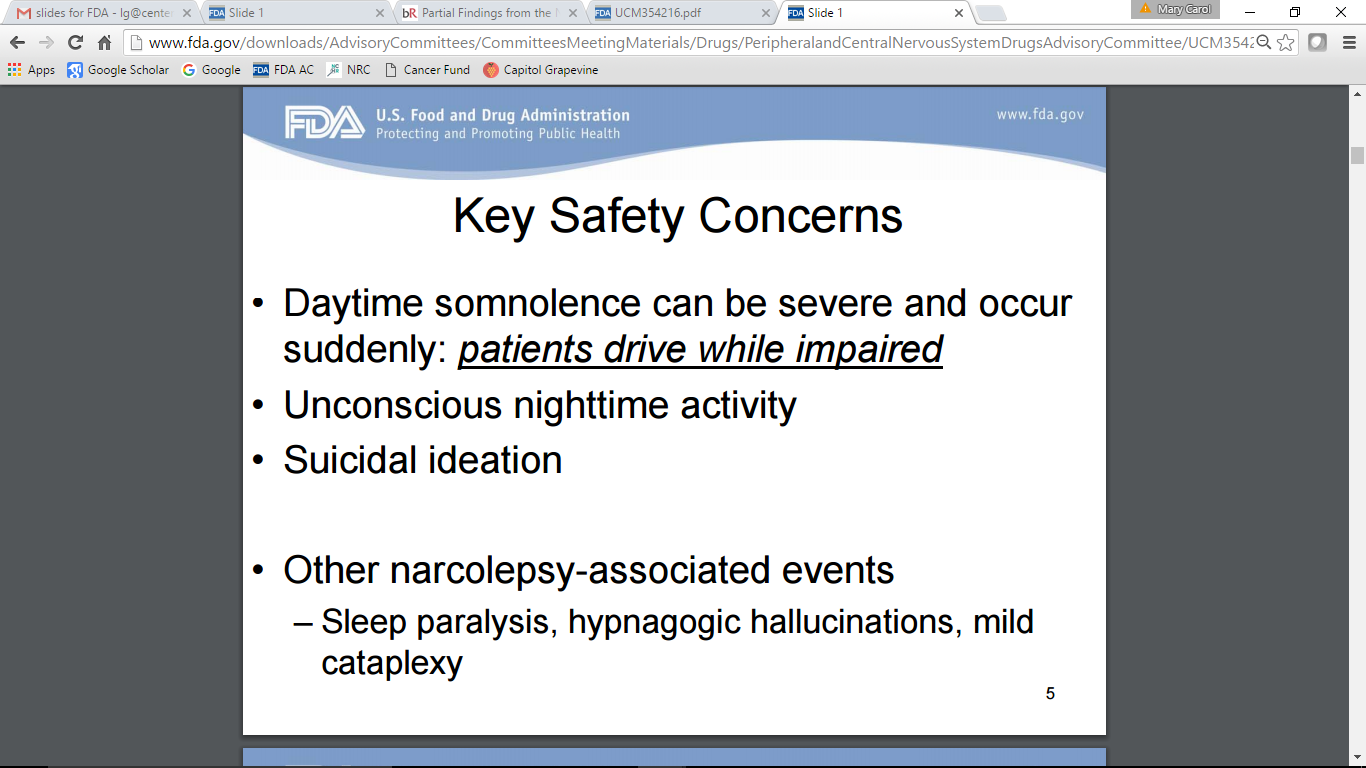 Slides adapted by NCHR from Ronald Farkas’s FDA Presentation
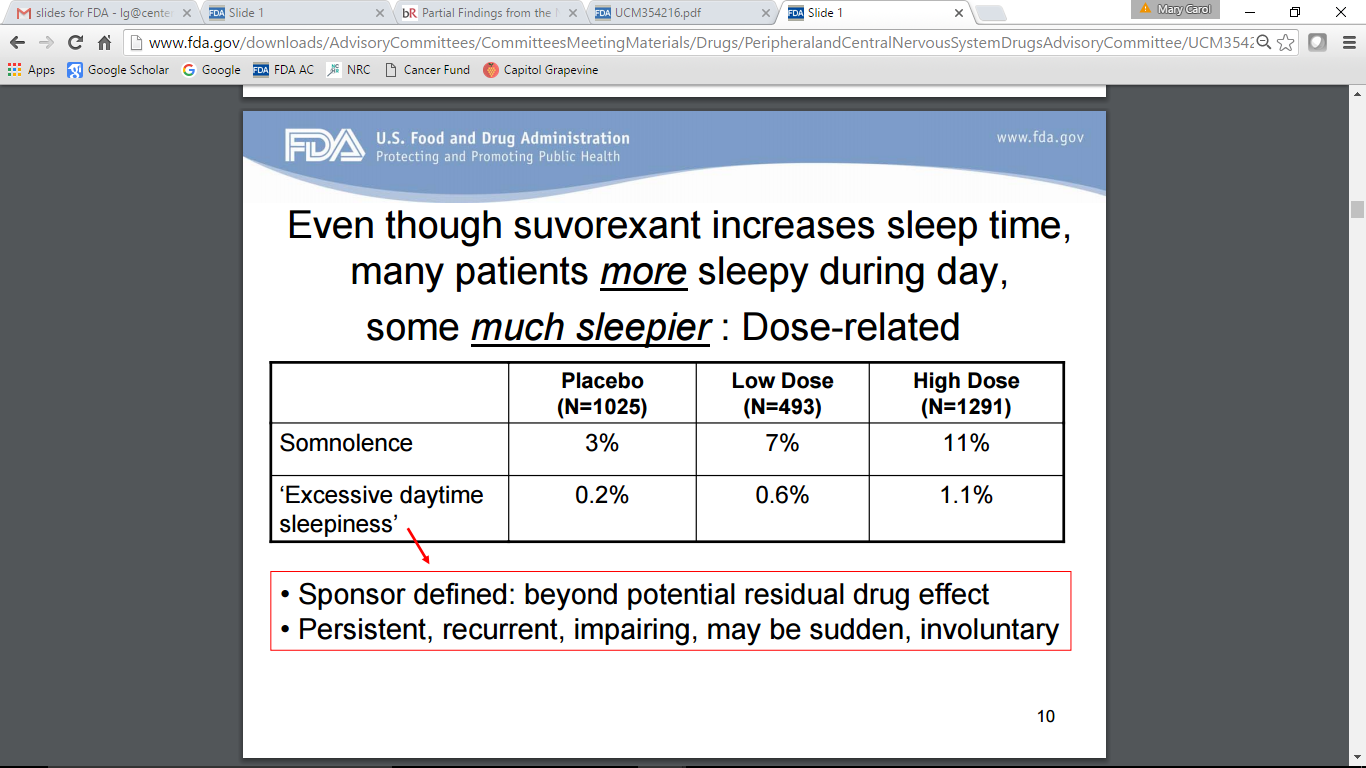 Daytime Somnolence
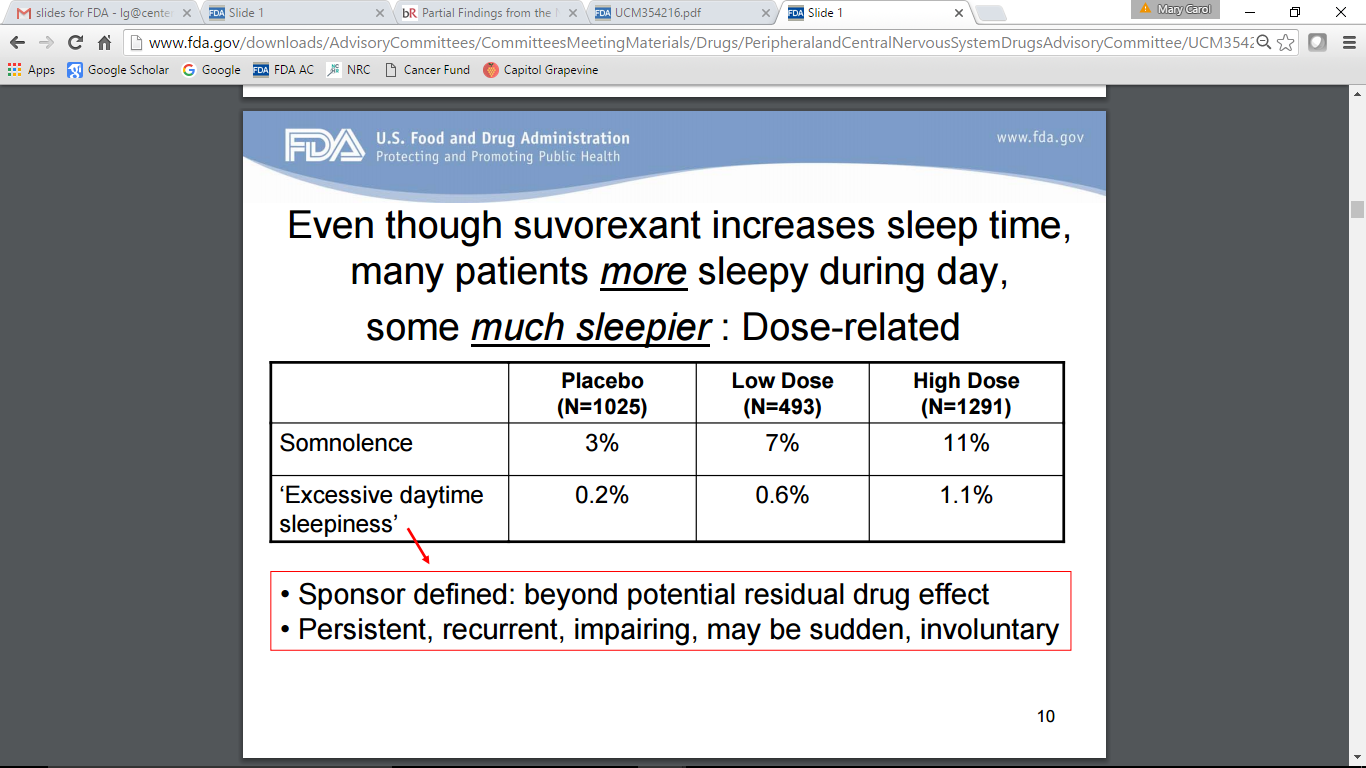 Slides adapted by NCHR from Ronald Farkas’s FDA Presentation
[Speaker Notes: Clearly dose related, so we need to determine the appropriate dose]
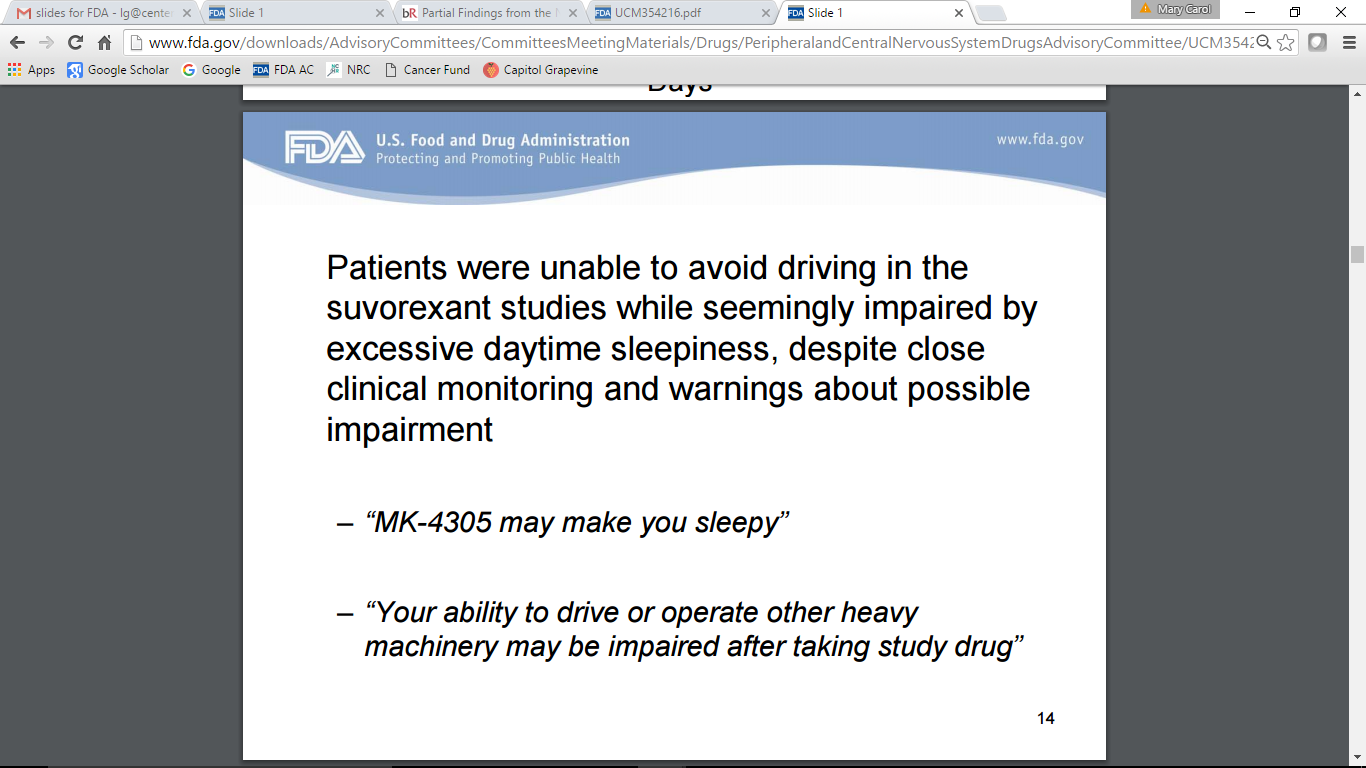 Slides adapted by NCHR from Ronald Farkas’s FDA Presentation
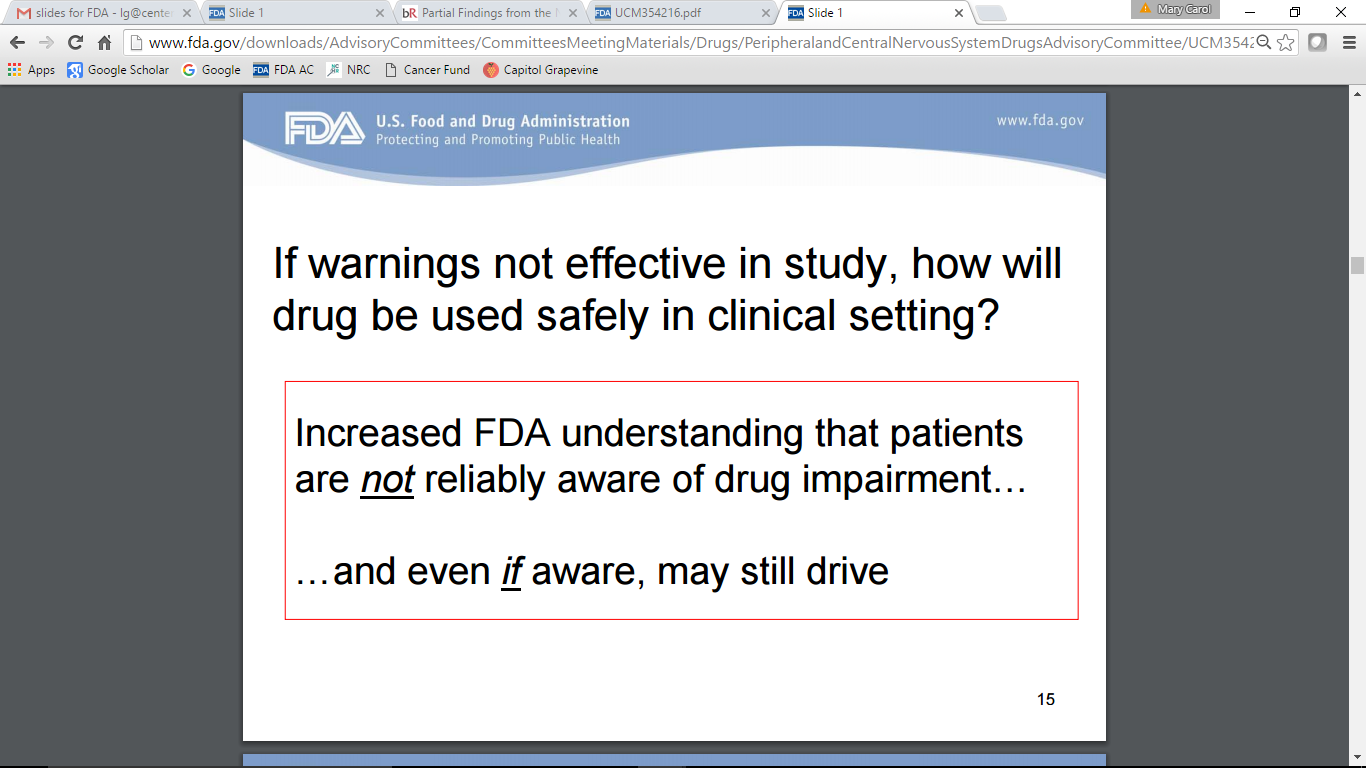 Slides adapted by NCHR from Ronald Farkas’s FDA Presentation
[Speaker Notes: Patients are reliably aware of impairment and being sleepy]
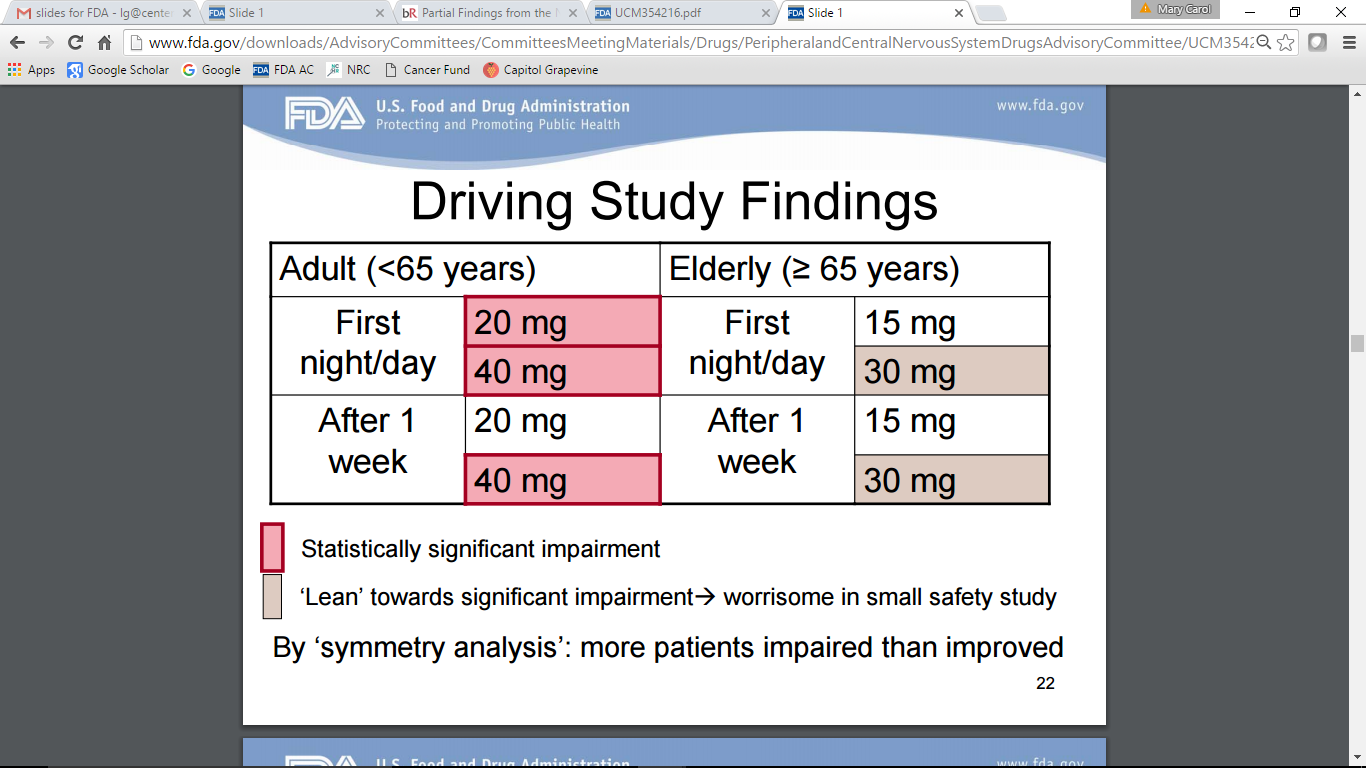 Slides adapted by NCHR from Ronald Farkas’s FDA Presentation
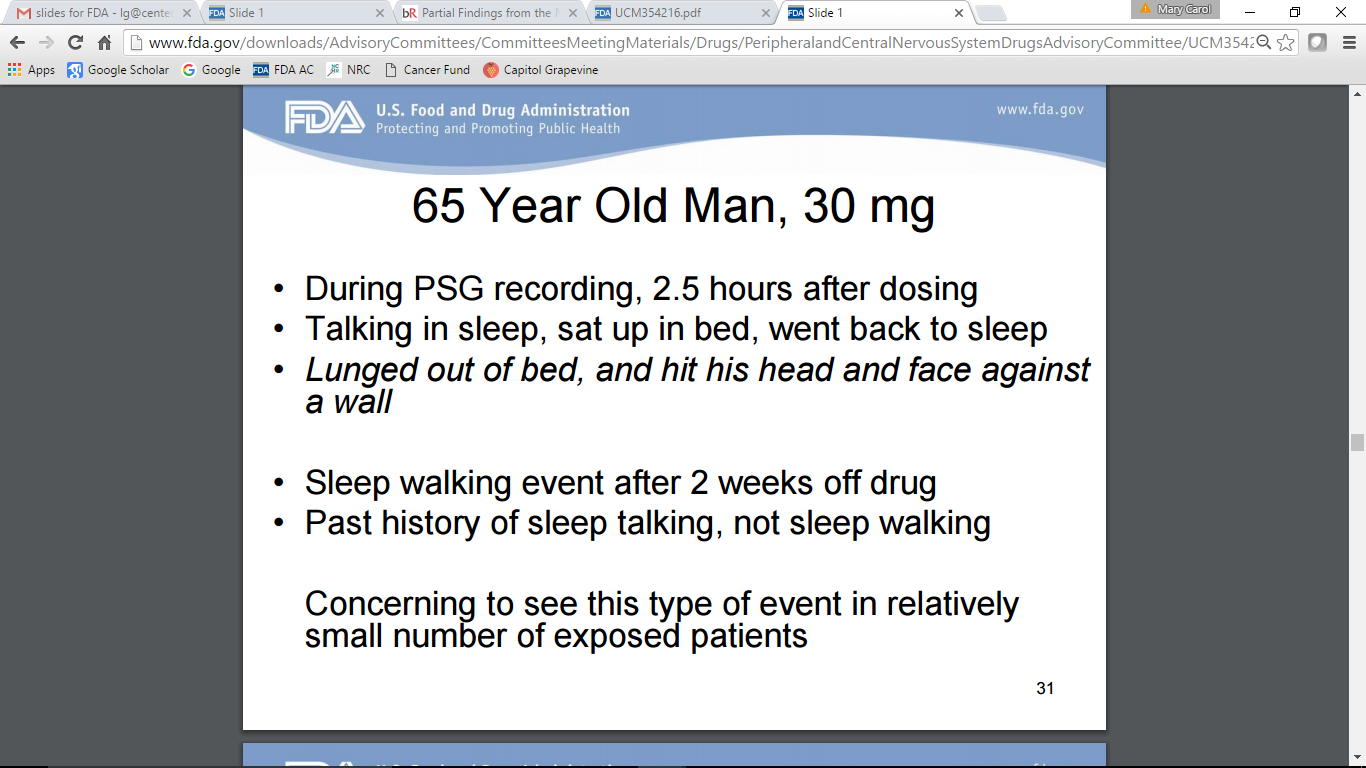 Unconscious Nighttime Behavior65 year old man
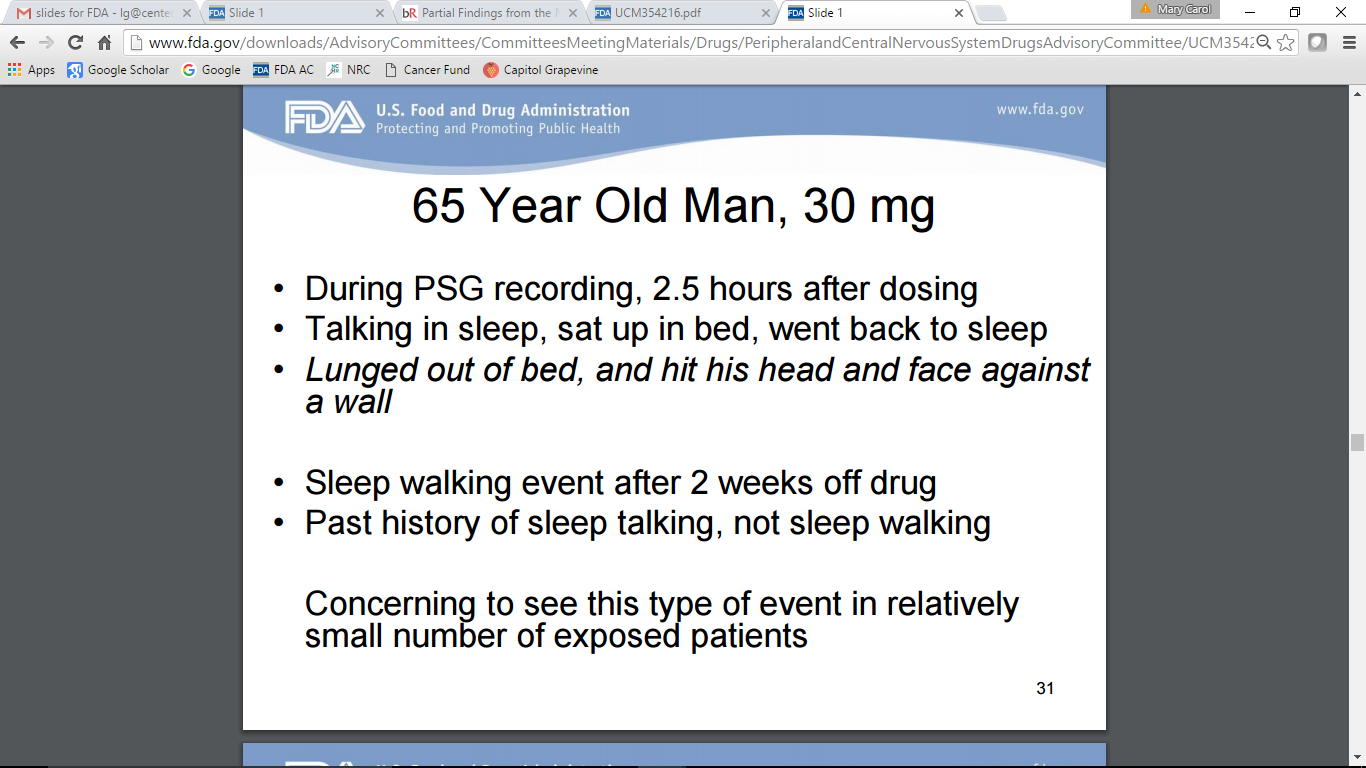 Slides adapted by NCHR from Ronald Farkas’s FDA Presentation
[Speaker Notes: Don’t have a ton of data since people are sleeping or people around them are sleeping
Polysomnography]
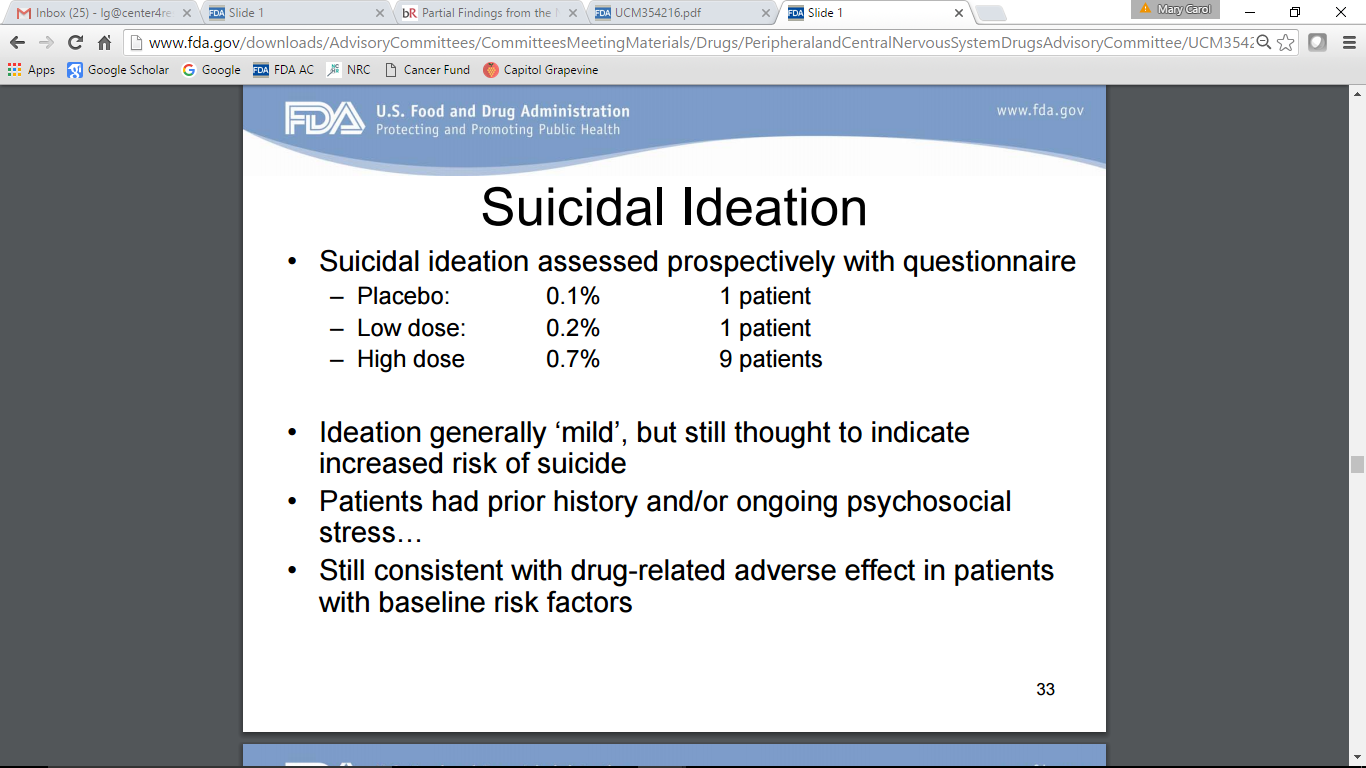 Slides adapted by NCHR from Ronald Farkas’s FDA Presentation
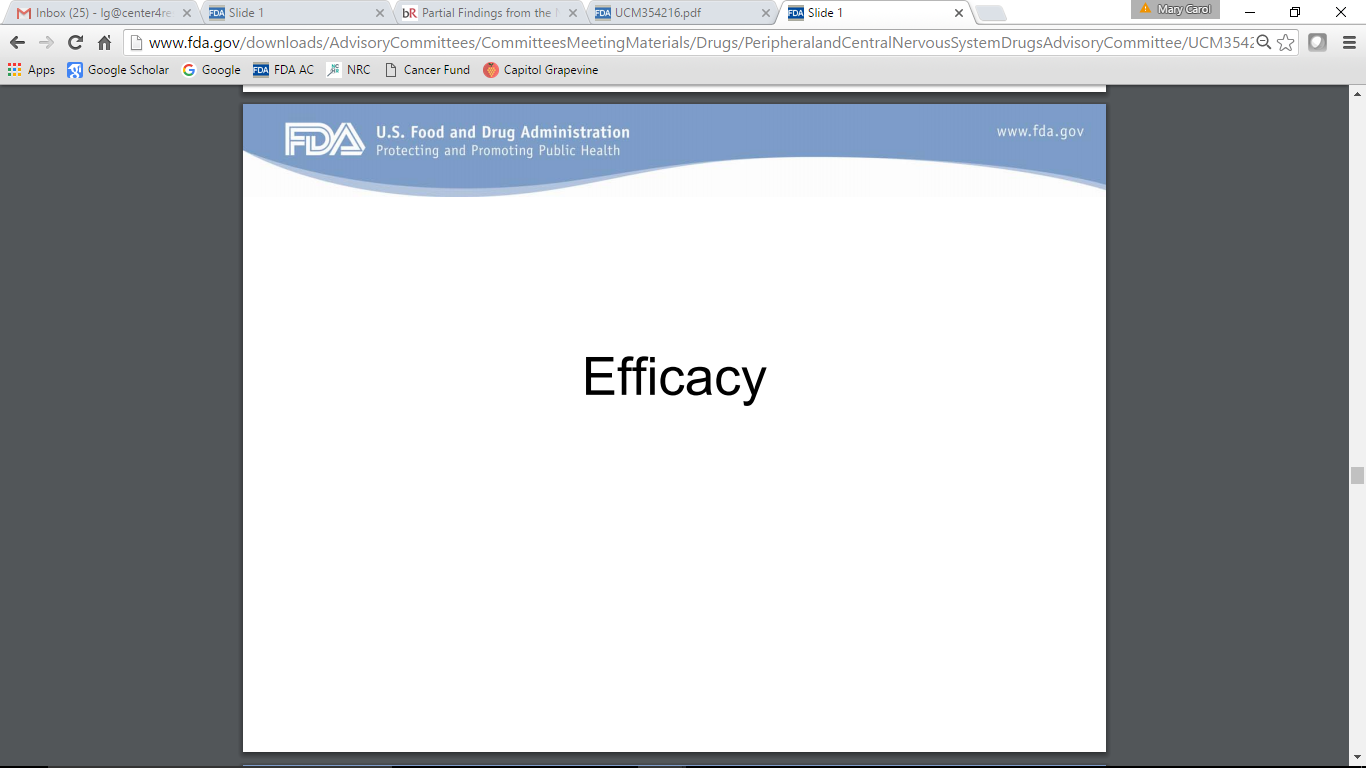 Slides adapted by NCHR from Ronald Farkas’s FDA Presentation
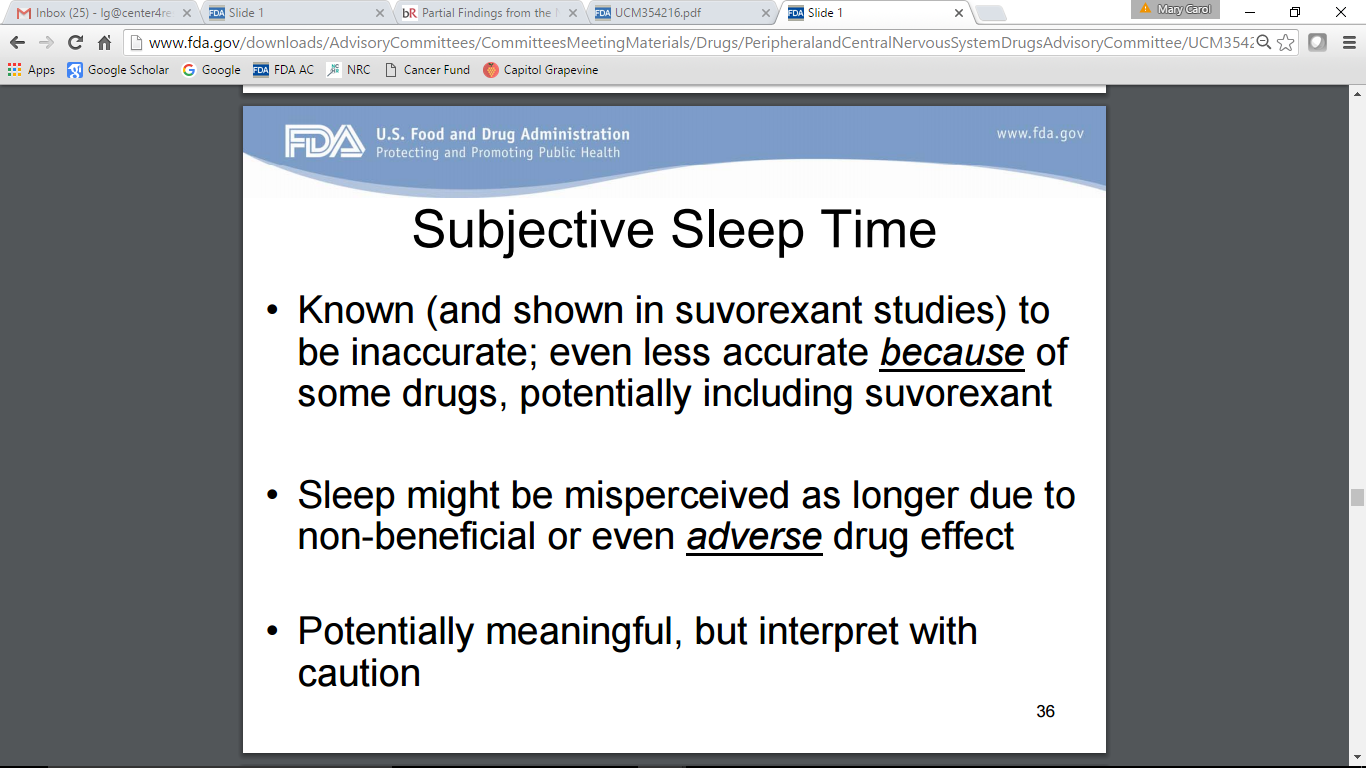 Belsomra
Belsomra
Slides adapted by NCHR from Ronald Farkas’s FDA Presentation
[Speaker Notes: Poor perception of how much they’ve slept
Can’t report how long you were awake at night because you can’t remember]
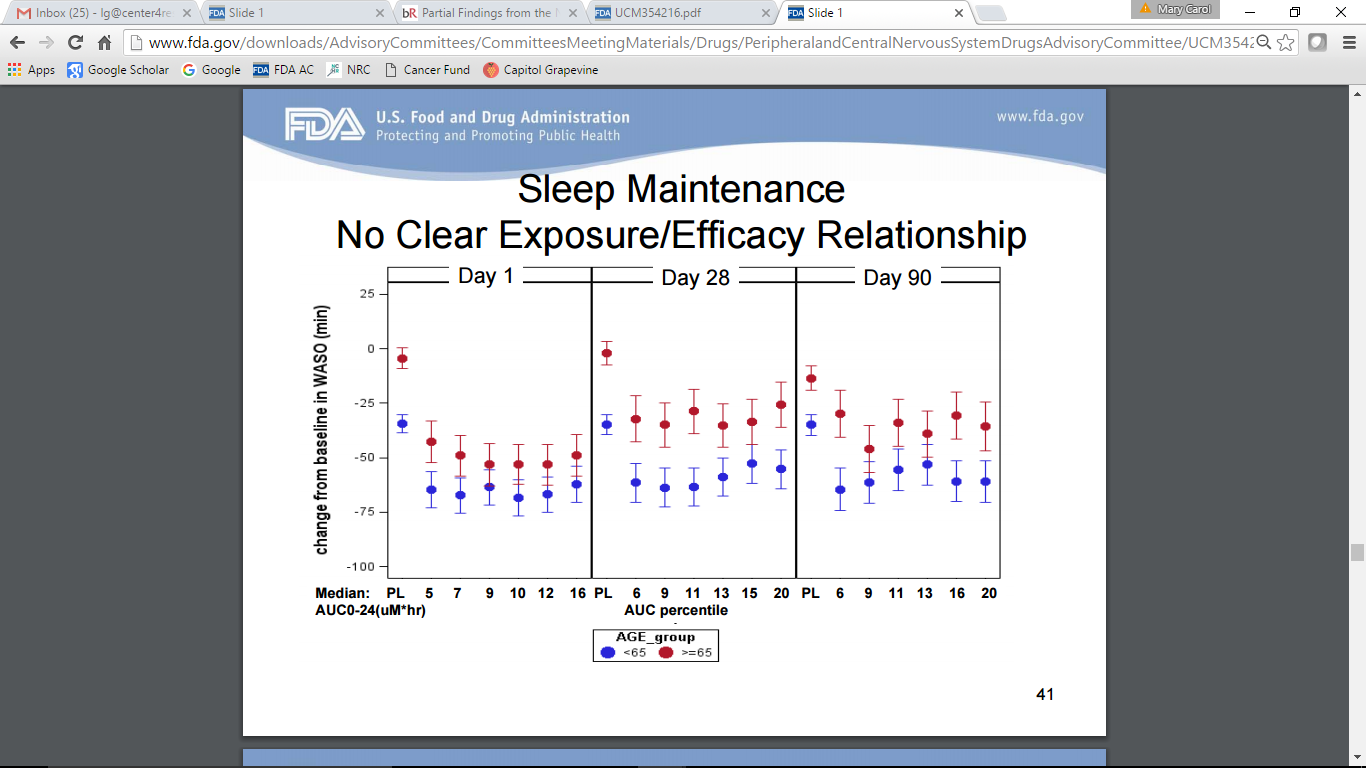 Slides adapted by NCHR from Ronald Farkas’s FDA Presentation
[Speaker Notes: Wake after onset to persistent sleep
Area under the concentration-time curve (determines the total drug exposure over a period of time)]
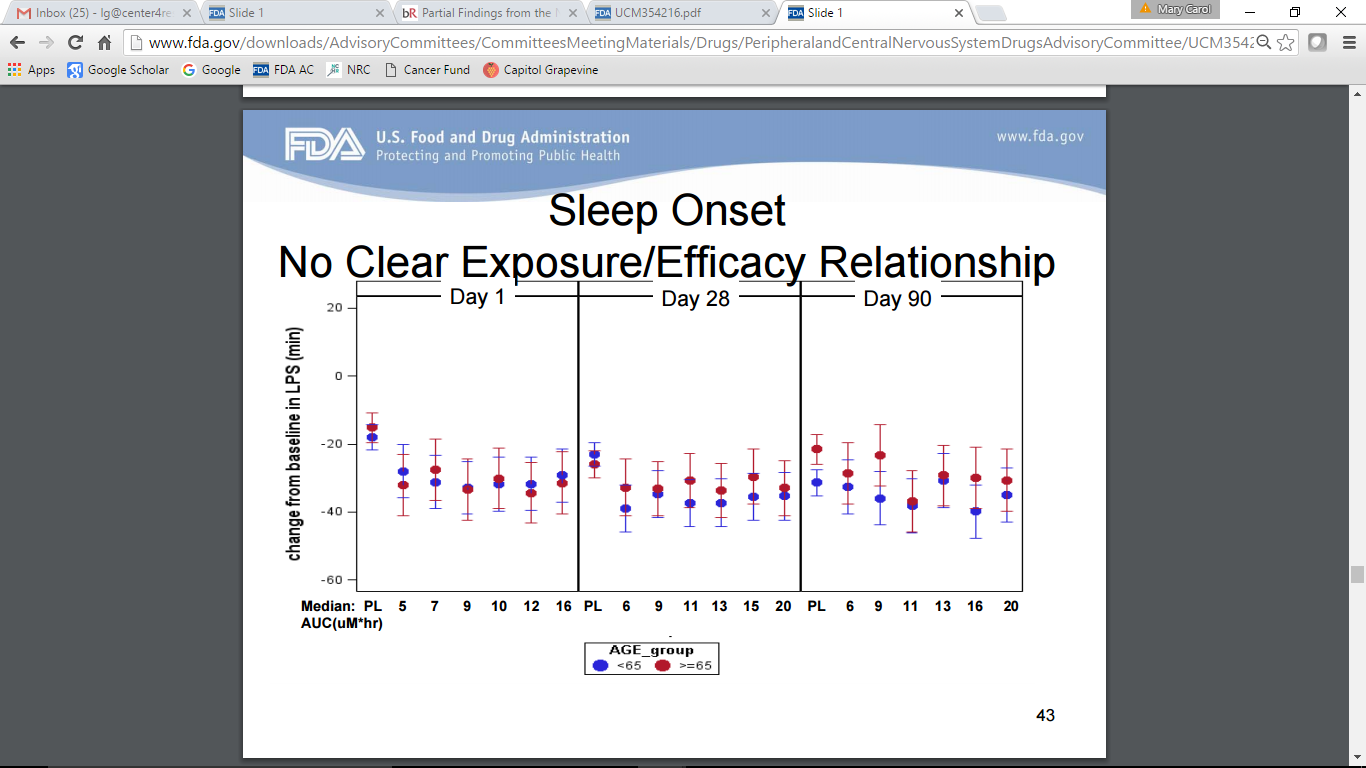 Slides adapted by NCHR from Ronald Farkas’s FDA Presentation
[Speaker Notes: Latency to the onset of persistent sleep]
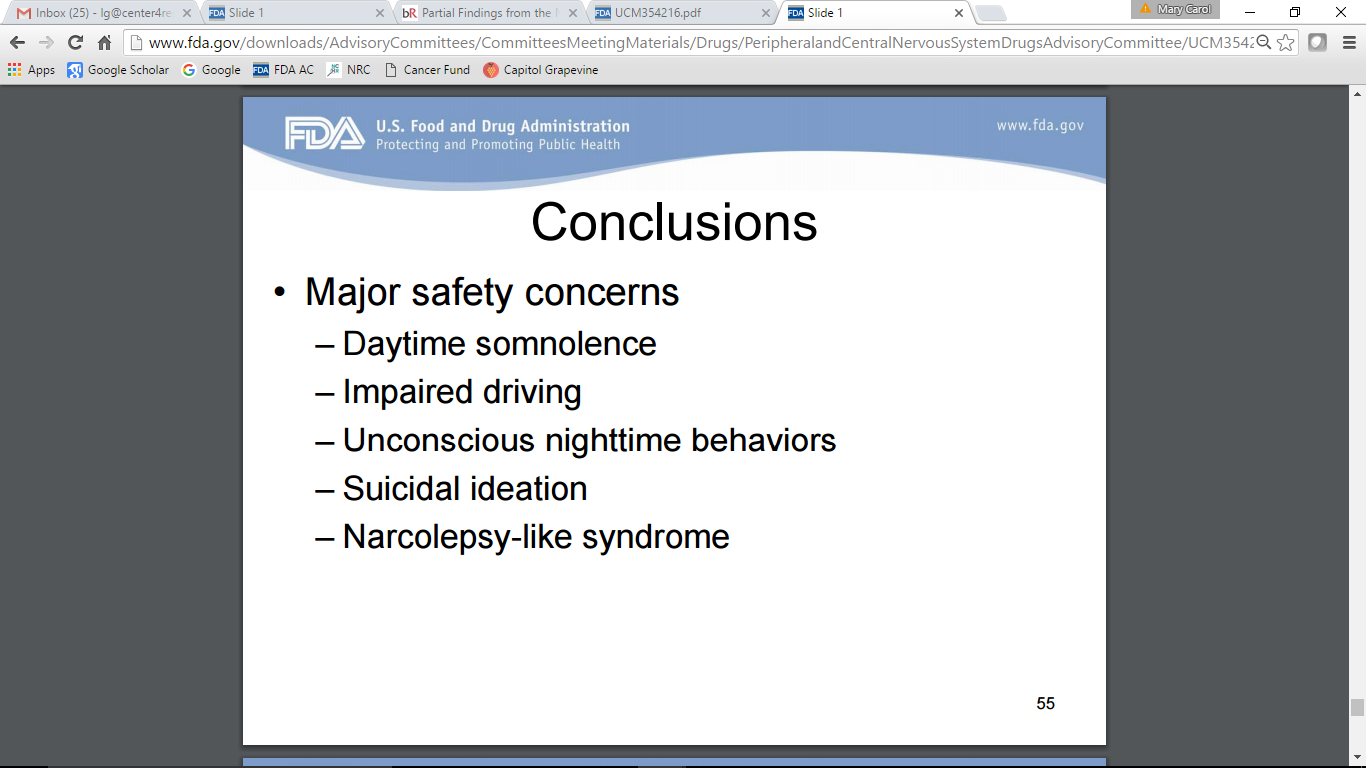 Slides adapted by NCHR from Ronald Farkas’s FDA Presentation
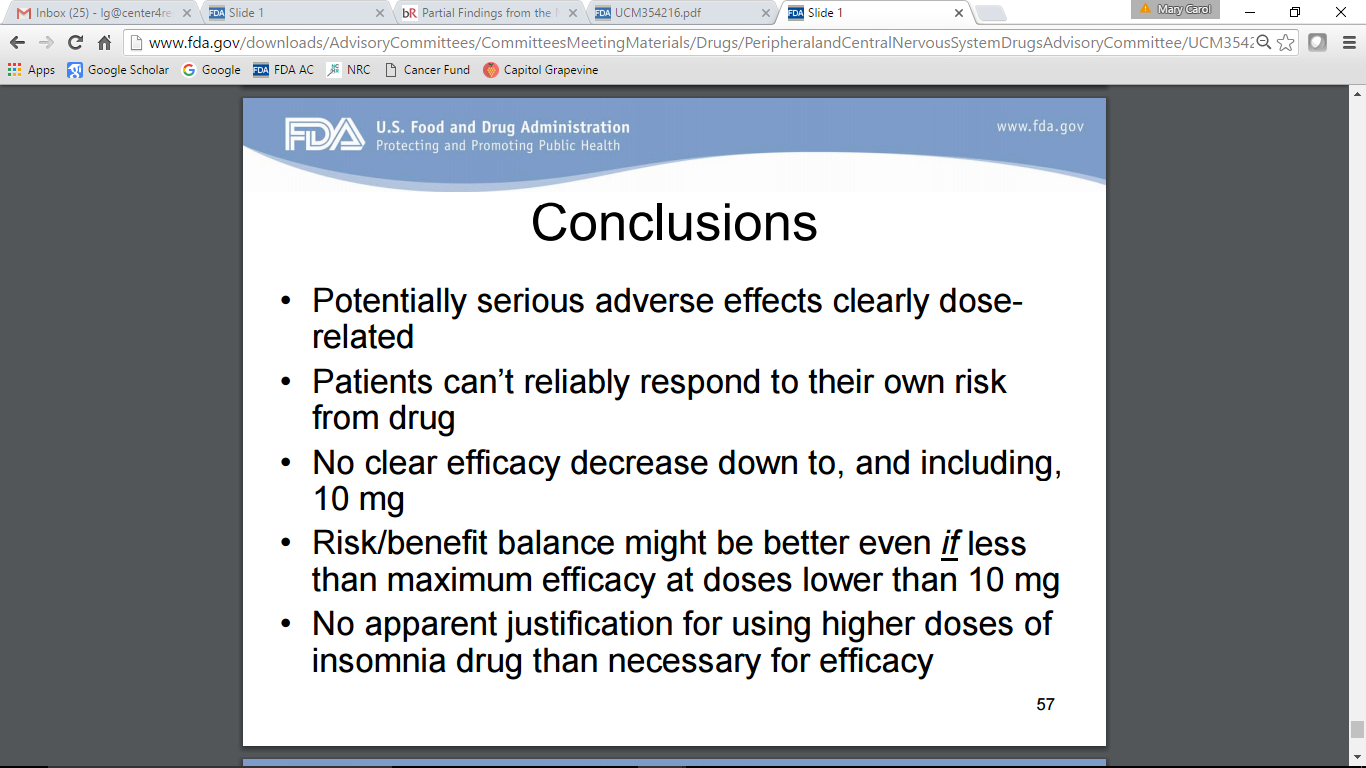 Slides adapted by NCHR from Ronald Farkas’s FDA Presentation